E-ScienceTalk PMB
E-ScienceTalk PMB Meeting 7
13 March 2012
Telcon
Open Actions
WP1:Grid policy outreach
Progress
 Recruitment at QMUL for Manisha’s post – Stefan Janusz started on 27 Feb 2012.
 Abstract prepared for eChallenges, October in Lisbon
 Gridcasts at CCC Summit, London, CloudScape IV, Brussels and ISGC12, Taipei (February)
 Next GridCast at EGI Community Forum, Munich (March)
 EUDAT Users Meeting, Barcelona, March – not recommended to attend, go to the meeting in the autumn instead
 Briefing on Networking issued at the end of Feb at ISGC2012
 Next Briefing on Visualisation for the end of April
 Zara Qadir working 0.8FTE until the end of March
 Upcoming policy events: ERF Impact Workshop, eIRG meeting, CRIS2012
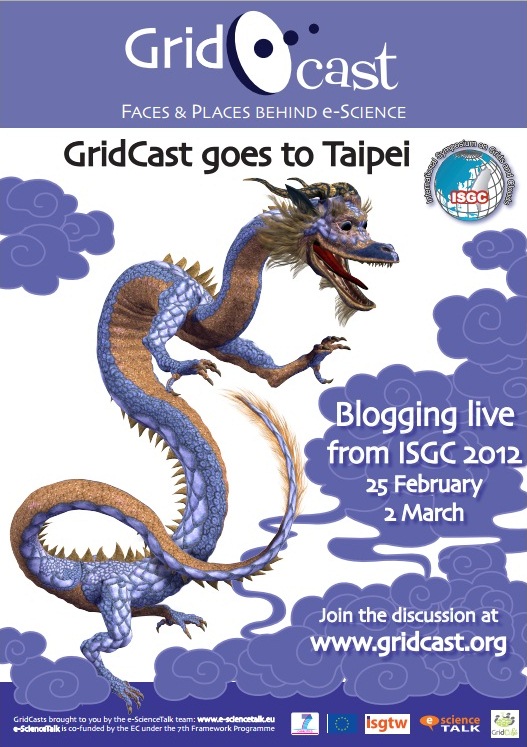 WP1:Grid policy outreach
Next steps
 Feedback collection on e-ScienceBriefings and Volunteer Garage
 Further work on sustainability and measuring the sources of traffic to the sites
 Future topic ideas for briefings
 Data (with EUDAT)
 International dimension of grids
 eGovernment
 Impact indicators - eNVENTORY
 Digital Agenda for Europe /  Horizon 2020
 eInfrastructure governance
 Exascale/future computing
 Visualising science & modelling – next?
 Open Science
 Costs of cloud, e-infrastructure
Tech transfer eg openLab, CRISP
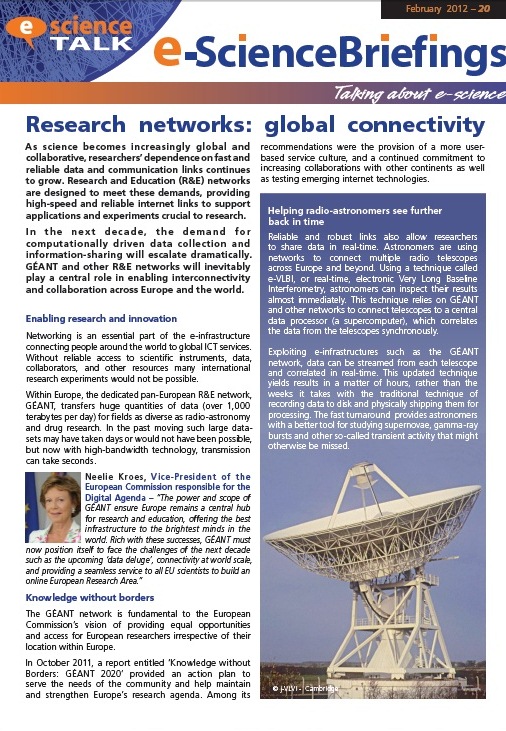 WP2: GridCafé, GridCast, GridGuide
Progress
 e-ScienceTalk
 Adding partners and MoU collaborations to the website
 e-ScienceCity / GridCafé
 Volunteer garage area – launched at the Citizen Cyberscience Summit, London
 Need to advertise the new website – leaflet prepared, add email footer
 Moved to individual URLs for each area, now indexed by Google
 GridCast 
 GridCasts at CCC, London, Cloudscape IV, Brussels, ISGC2012
 outGRID event, Geneva, 7 videos prepared, getting permission to release.
 GridGuide / RTM
 Data layer now available as a separate webstart version- looking at how to show data transfers graphically
 Upgraded to new version of WorldWideWind, will improve 2D version eg for projection on a globe
 Working on a new design for the RTM website
 Could instead tag ALL database content eg projects, people, articles, blogs as being from a site or country to increase the number of guides.
 Digital Library
 Support for this ending May 2012
 Waiting to resolve iSGTW issues before involving the EC
WP2: GridCafé, GridCast, GridGuide
Next steps
 e-ScienceCity
 New areas in order: supercomputing, networking and data garden
 Common areas ie News, In Debate, People Bay being developed
 Need to trademark e-ScienceCity and e-ScienceIsland – URLs all purchased
 GridCafé
 Need a handover date for the old and new versions of GridCafe as both sites cannot run with the same content
 GridCast 
 Need to have a presence at events outside the usual community to increase the audience and advertise products such as iSGTW.
 GridGuide / RTM
 CMS data transfer display in the RTM currently in development but a step change for year 2 is needed
 Indexed/tagged content could be displayed through a map interface – similar to the EGI trainers and events map interface at http://www.egi.eu/user-support/ngi_support/
 Need to make sure there is information that is displayed when you click on a site in the RTM that is linked to the GridGuide – added 25 sites to meet the milestone, but additional content needed
 Kinect interface possible, just need to map the controls across – use for SC12?
WP3: iSGTW
Progress
 OSG contribution frozen from the end of March – MB to stay on an additional month or two
 Paul Avery contacting the NSF PIs for staffing support, perhaps at Indiana? Ruth Pordes drafting a bid document and a draft support letter to the NSF is with the EC for comment.
 Need to identify underspent budget areas to carve out funds for the website support – ending Sep2012
 JH leaving CERN at the end of March – recruitment underway, closing date 18 March
 Made contact with Reagan Moore of IRODS/RENCI at ISGC2012 – leads and intro content provided
 Subscriptions hovering around 8000 
 Continued good impact of social media policy – Twitter followers and Facebook fans continuing to increase, retweets by large accounts eg CERN, NatureNews is driving spikes of traffic to the website
 Some additional traffic to the Nature Networks forum recently
 Vivian Chang, slightly slow start as the 0.5FTE Asia-Pacific region editor– actively participated at the ISGC2012 event on filming and blogging, and has now submitted content to iSGTW on the QCN
 Move of the iSGTW site to QMUL should take place soon but slow progress while Alex in Japan
 iSGTW Advisory Board, next one TBA
WP3: iSGTW
Next steps / Issues
 Identifying funds from the budget for freelance support – writing (JH), maintenance (Xeno).
 Xeno has a list of priority tasks for the March maintenance – will identify further tasks for April
 New name issue is still outstanding – the reviewers recommended e or d-science based title and URLs have been purchased. But no financial resources currently available for making the change over
 XSEDE and PRACE are still reluctant to engage resources on their side – no contact from PRACE despite repeated efforts
 Need to increase subscriber numbers as well as social media numbers
 Glitches with publishing fewer recently, but US preview now always late
 Some last minute changes of content due to keeping up with events
WP4:Management
Progress
 Face to face meeting held at CERN on 17 January to plan approaches to the recommendations in the areas of metrics and sustainability
 One more e-Concertation meeting expected in November 2012, Brussels
 Weekly meetings continuing with the project team
 Travel: invitations to Crete for 2 members of the team for the CRISP meeting, ENVRI (Vienna) and GISELA-CHAIN (Mexico City) 
 MoU signed with N4U (January), service proposal sent to CRISP for discussion by the Board, will meet them at ICRI2012
 SAGrid and REUNA agreements need to be pursued, as well as DiscovertheCosmos, BioMedBridges, new projects in recent call eg Helix Nebula
 F2F at EGICF in Munich planned
 Year 2 amendment session open finalising budget changes, DoW updated
 Year 1 costs approved and payments to partners with the EC for signing – ceiling now reached,  no further paymentsuntil end of project
Project Issues
WP1-WP4
 Ensure a good balance of information and contributions from collaborating projects for e-ScienceBriefings
 Adding Russian, Chinese etc to the GridCafé
 Funding for iSGTW – editorial effort and web support
 Lack of sites for GridGuide – end of project milestone a concern
 New name for iSGTW and development costs – no funds available
 High travel costs for all WPs – funding for 2 people for CRISP meeting
 Protection of current and future e-ScienceTalk product names
 iSGTW subscriber numbers may not reach the milestone
Deliverables and milestones tracking
Complete
In preparation
Overdue
Year 1 Effort
Y2 Effort
Overall effort achieved in Q6 in PMs: per work package
Overall effort achieved in Q6 in PMs: per partner
Expenditure Y1
Expenditure Y1
DoW Amendment